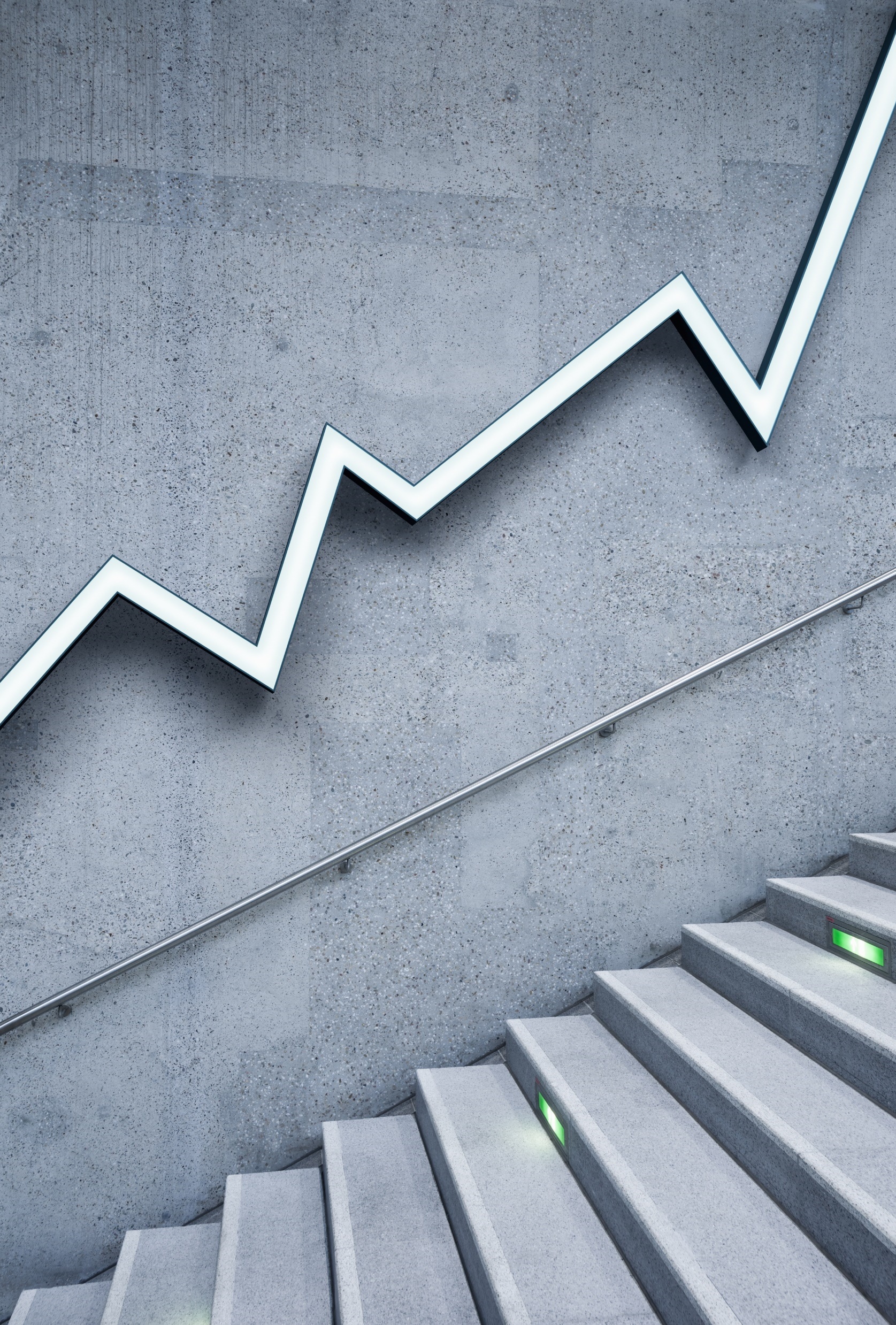 Menadžment u hotelijerstvu
VEŽBE

                                      Marko Ilić
Teme vežbi:
Menadžment i osnovne kompetencije menadžera:
Planiranje i organizovanje
Liderstvo 
Komunikacija 
Motivacija
Liderstvo – Rukovodjenje
Rekapitulacija vežbi:
Koje dva pristupa u rukovodjenju poznajete? 
Koji su ključni elementi kvalitativnog rukovodjenja?
Koji su osnovni koraci u delegiranju?
Cilj komunikacije
Šta je po vama uspešna komunikacija ?
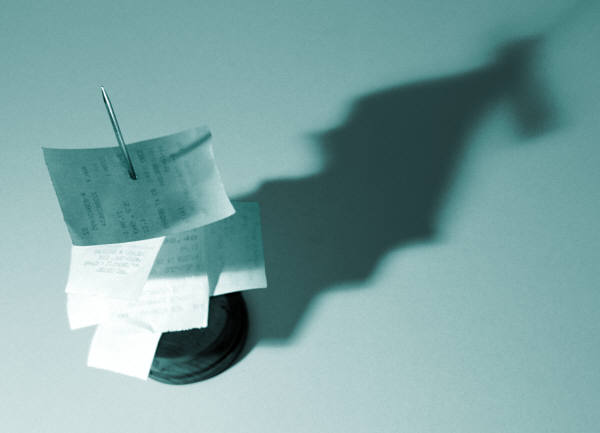 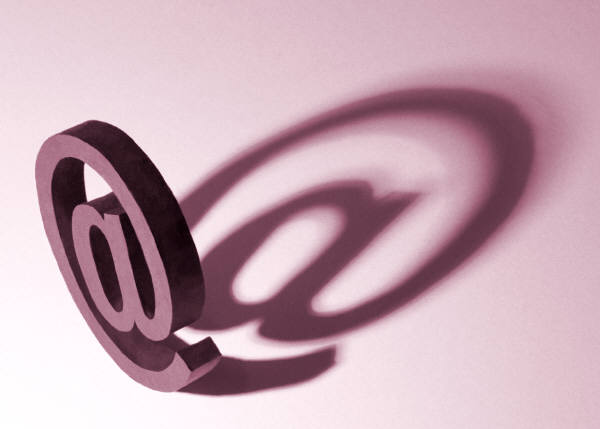 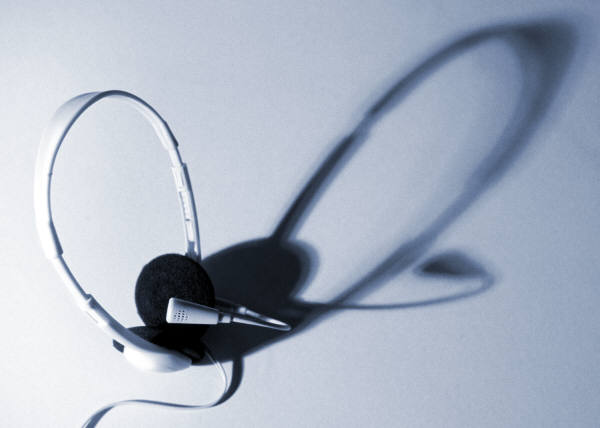 Šta je komunikacija?
Prenošenje poruke drugim ljudima i  dobijanje povratne informacije.
Komunikacija
Metode Komunikacije
Verbalna

Vizuelna

Pisana
Komunikacija
Komunikacija
Komunikacija
Komunikacija
Vežba: 
Iz vašeg ličnog iskustva sa prenošenjem poruka u vašoj organizaciji, koji su najčešći probelmi na koje nailazite?
 
5 minuta
Komunikacija
Šta može da utiče na komunikaciju?
Izbor reči
Način izgovaranja (intonacija, naglašavanje)
Govor tela
Struktura pitanja
Sposobnosti slušanja
Predrasude 
Međuljudski odnosi/hijerarhija
Komunikacija
Pre nego što počnete da komunicirate...
Šta je cilj komunikacije?

Ko prima poruku?

Pod kakvim uslovima se odvija komunikacija?

Kako će primalac reagovati na komunikaciju?
Komunikacija
Blokade u efektivnom slušanju
Čuti nije isto što i slušati!
Odsutni slušalac

Povratna informacija sa presudom

Suviše zauzeti da bi čuli



Selektivni slušalac
Komunikacija
...veštine slušanja
Zapamtite ključne reči

Čuvajte se ometanja

Pravite beleške 

Dajte povratnu informaciju
Komunikacija
Pružanje povratne informacije
Povratna informacija treba da:

Počne pozitivno

Bude specifična

Utiče na spremnost da se promeni ono što je moguće
Komunikacija
Prepreke koje sprečavaju uspešnu
komunikaciju
Nepoverenje
Preuranjeno zaključivanje
Strah
Neiskrenost
Prebacivanje krivice
Jezičke barijere
Otpor prema promenama
Status
Identifikacija sa grupom
Tajnovitost
Ćutanje shvatati kao odobravanje, itd.